Global Winds Questions
1. Which factor causes global wind patterns?a. changes in the distance between Earth and the Moonb. unequal heating of Earth’s surface by the Sunc. daily changes in the tilt of Earth’s axisd. rapid rotation of the Sun on its axis
2. Which statement best explains how the Coriolis effect influences weather conditions?a. It causes winds to rotate, forming tornadoes on Earth.b. It causes winds to move to the right in the Southern Hemisphere.c. It causes winds to turn to the right in the Northern Hemisphere.d. It causes winds to follow a straight-line path around Earth.
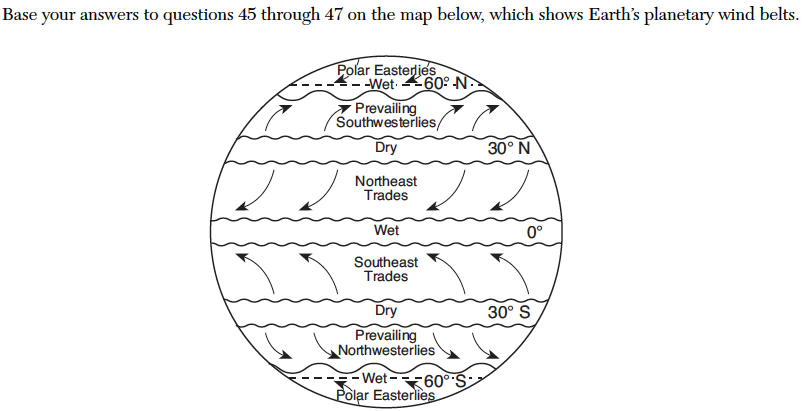 3. The curving of these planetary winds is the result of A. Earth’s rotation on its axisB. the unequal heating of Earth’s atmosphereC. the unequal heating of Earth’s surfaceD. Earth’s gravitational pull on the Moon
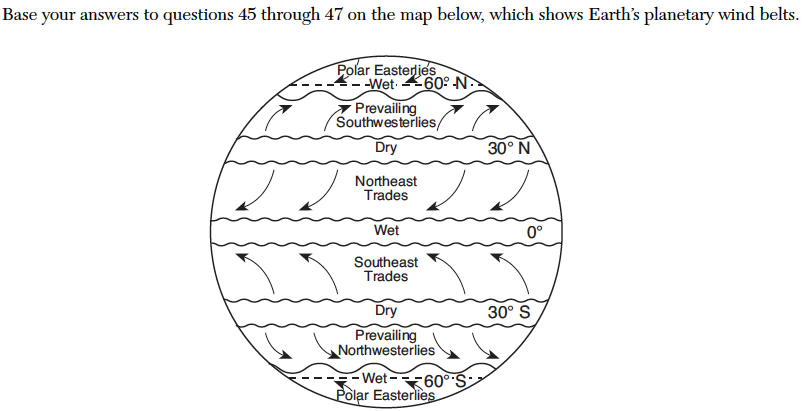 4. Which wind belt has the greatest effect on the climate of New York State?A. prevailing northwesterlies		B. prevailing southwesterlies			c. northeast tradesd. southeast trades
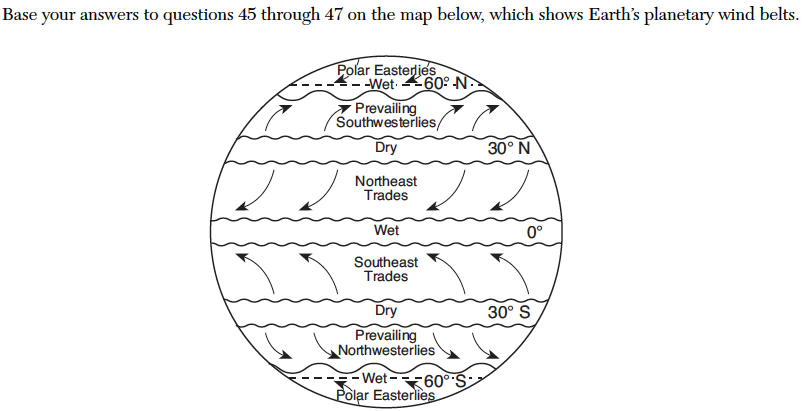 5. The trade winds between 30s and the equator usually blow from the:A. Northeast	B. SoutheastC. Northwest			d. Southwest
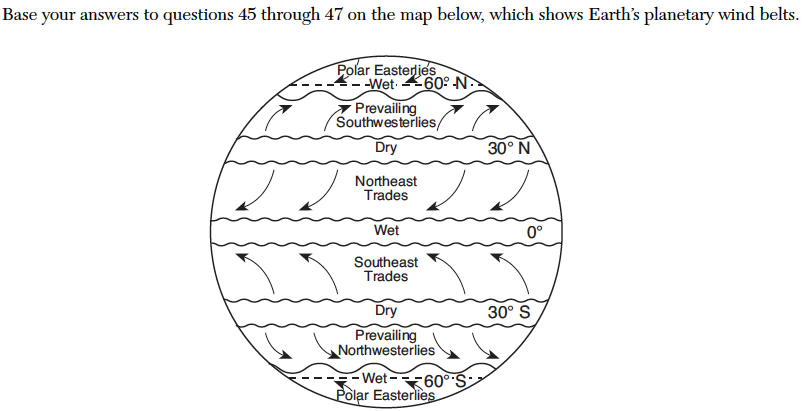 6. Which climatic Conditions exist where the trade winds converge?A. Cool and Wet	B. Cool and DryC. Warm and Wet		d. Warm and Dry
7. Which map best shows the surface movement of winds between 30N and 30S latitude?
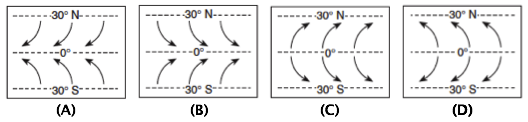 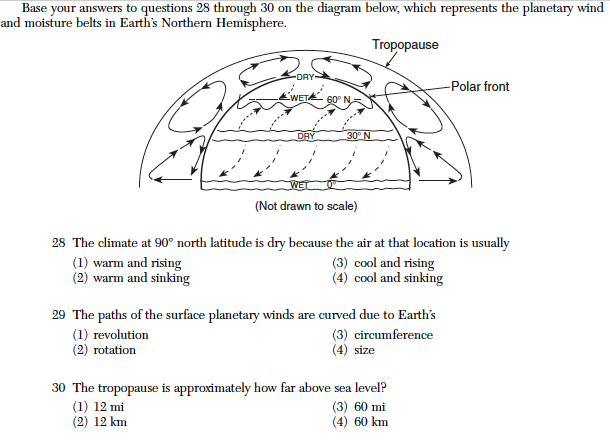 8. The climate at 90N latitude is dry because the air at that location is usuallyA. warm and risingB. Warm and SinkingC. Cool and RisingD. Cool and Sinking
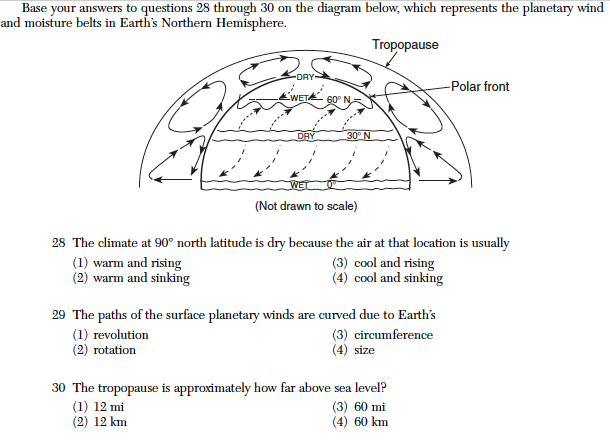 9. The paths of the surface planetary winds are curved due to Earth’s:A. RevolutionB. RotationC. CircumferenceD. Size
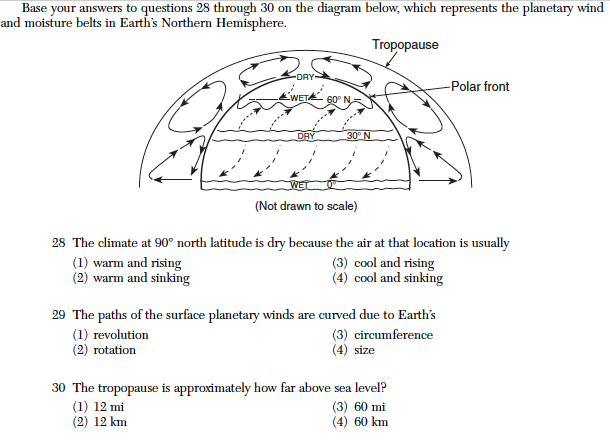 10. The tropopause is approximately how far above sea level?A. 12 milesB. 12 kilometersC. 60 milesD. 60 kilometers
11. The prevailing winds at 45S latitude are from the:A. SouthwestB. NorthwestC. SouthEastD. NorthEast
12. At which latitudes do currents of dry, sinking air cause the dry conditions of Earth’s major deserts?A. 0˚ and 30˚NB. 60˚N and 60˚SC. 30˚N and 30˚SD. 60˚S and 90˚S
13. Snowfall is rare at the South Pole because the air over the South Pole is usually A. Rising and moistB. Rising and DryC. Sinking and moistD. Sinking and dry
14. The planetary wind and moisture belts indicate that large amounts of rainfall occur at Earth’s Equator because air is: A. converging and rising	B. converging and sinking		c. diverging and risingd. diverging and sinking
15. The prevailing southwesterlies wind belt causes most low-pressure weather system to travel across the United States from the:A. southwest toward the northeastB. northwest toward the southeastC. northeast toward the southwestD. southeast toward the northwest
16. Which graph best shows the average annual amounts of precipitation received at different latitudes on Earth?
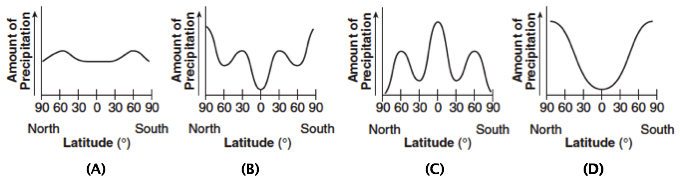 17. The map below shows an imaginary continent in the Earth’s planetary wind belt between 30˚ and 60˚ North latitude. Location P is on the western edge of the continent.Location p has mild winters with much precipitation. Which Arrow indicates the direction of the prevailing winds at this location?A) A	B) B	C) C	D) D
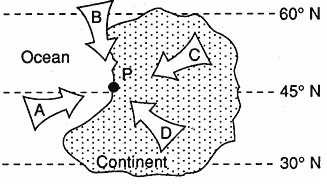 18. The diagram below represents wind patterns on Planet X.Where would deserts most likely be found of Planet X?A) A	B) B	C) C	D) D
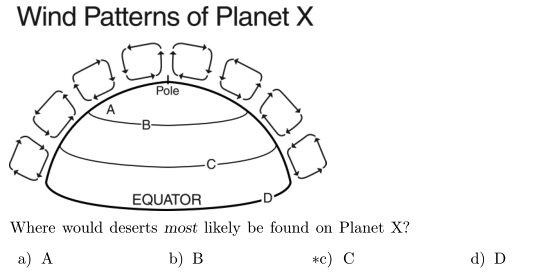 19. The following map shows the location of a hurricane in the Gulf of Mexico 17˚N, 81˚W.Which of these describes the likely outcome for this hurricane?A. The rotation of Earth will force the hurricane to the southeast, where it will make landfall. B. The dry land surrounding the hurricane will absorb moisture from the hurricane, causing it to break apart. C. Strong trade winds will blow the hurricane across the Yucatan Peninsula toward Mexico, where it will make landfall. D. Strong ocean currents moving from the equator to the north will push the hurricane into Cuba, where it will break apart into many smaller storms.
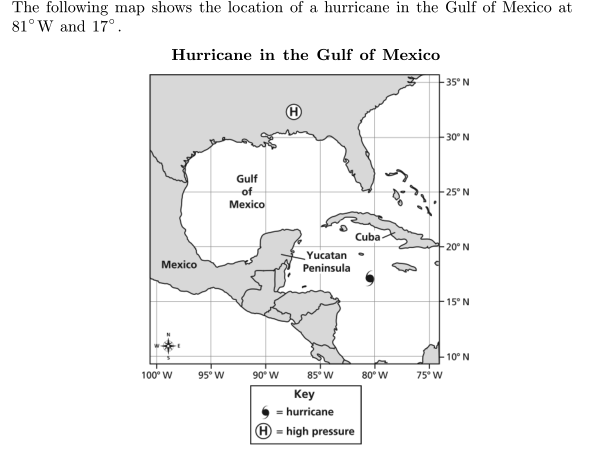 20. The map below shows the location of a hurricane in the Atlantic Ocean at 29˚N, 72˚W. The hurricane has been moving toward the northwest at a rate of 30 miles per hour. When the hurricane passes at 30N, which direction should it start moving toward? Explain your answer
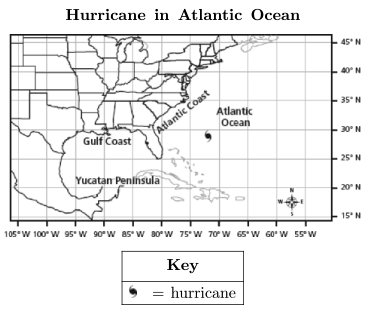 21. The diagram to the right illustrates the motion of prevailing winds over oceans on Earth.If a sailboat sailed from the eastern United States to Europe, and then back, which of the following winds would most directly power the sailboat?a. Polar Easterlies going and Westerlies returningb. Northeast Trade Winds going and Westerlies returningc. Westerlies going and Northeast Trade Winds returningd. Southeast Trade Winds going and Northeast Trade Winds retuning
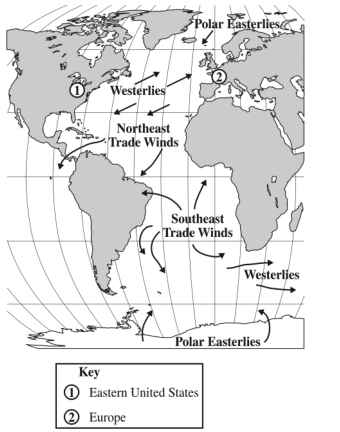 22. The map below shows the movement of a hurricane in the Pacific ocean. The hurricane symbol represents the location of the hurricane each day for 7 days.Explain the most likely reason the hurricane changed direction between day 5 and 6.
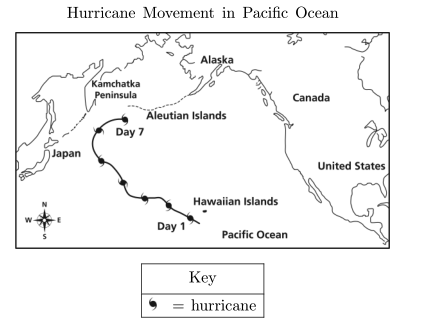